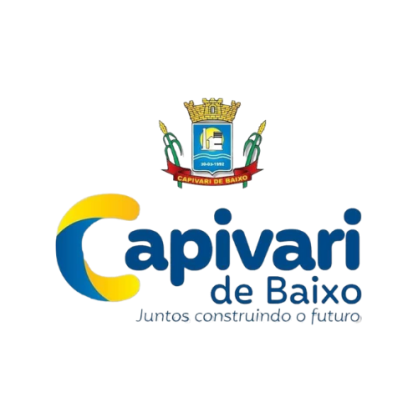 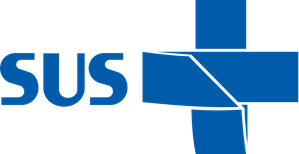 PREFEITURA MUNICIPAL DE CAPIVARI DE BAIXO
SECRETARIA MUNICIPAL DE SAÚDE
 
2º QUADRIMESTRE 

2024
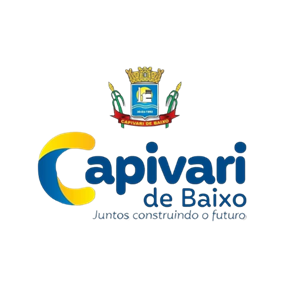 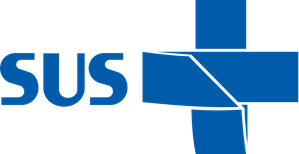 São 226 profissionais que atuam no Fundo Municipal de Saúde, na seguinte estrutura:
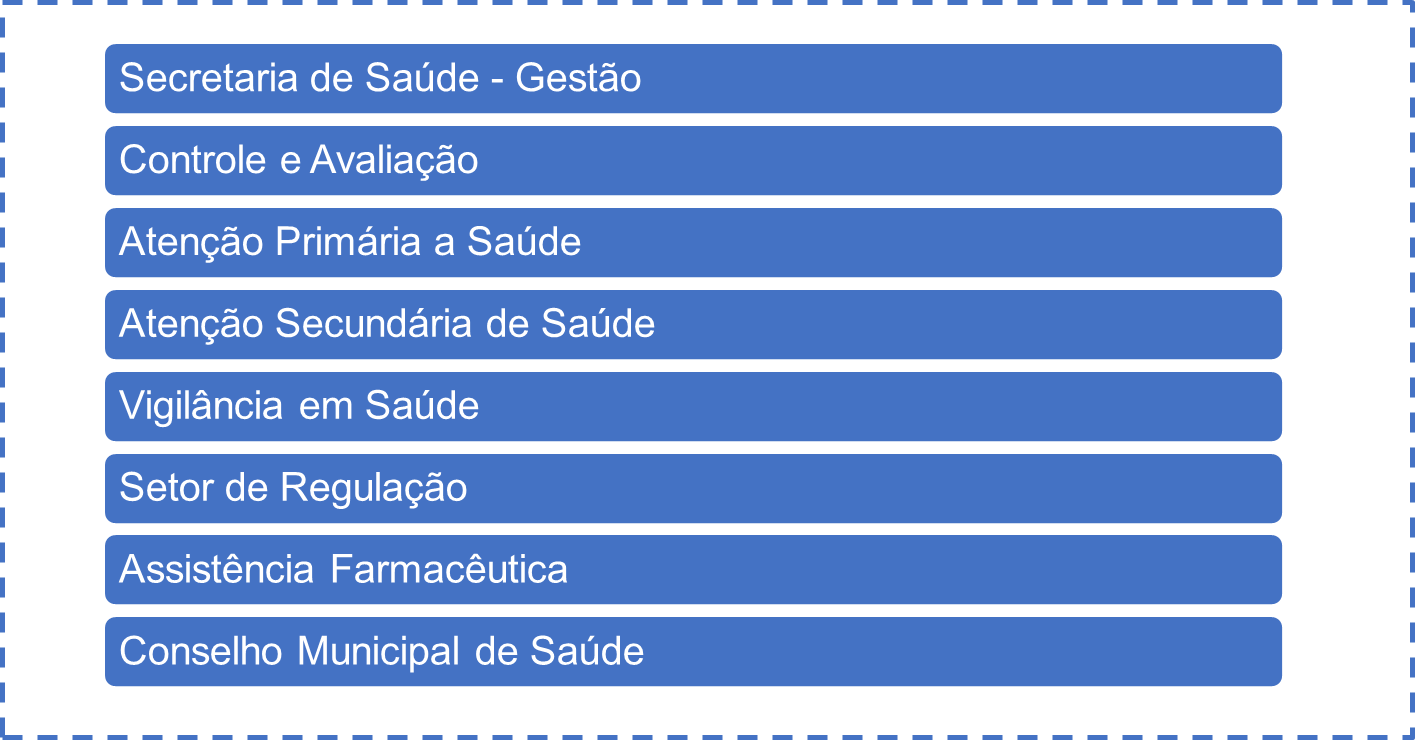 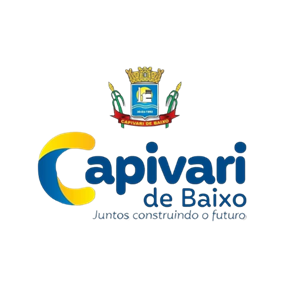 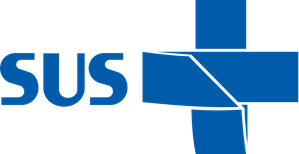 Atenção Primária á Saúde , Média e Alta Complexidade
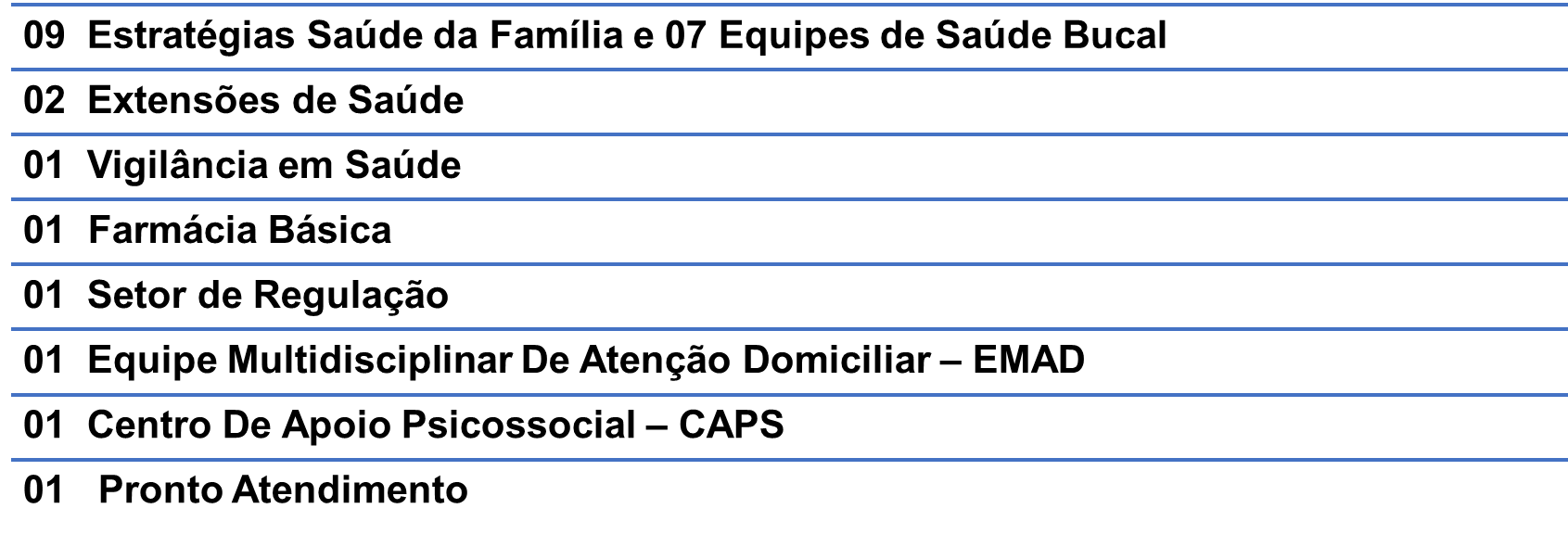 SECRETARIA MUNICIPAL DE SAÚDE
2º QUADRIMESTRE 
2024
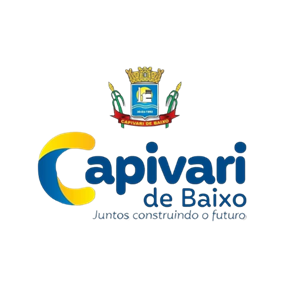 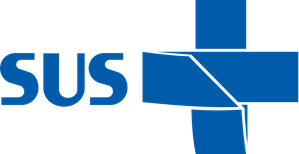 NÚMERO DE CONSULTAS REALIZADOS NAS SEGUINTES AREAS :
SECRETARIA MUNICIPAL DE SAÚDE
2º QUADRIMESTRE 
2024
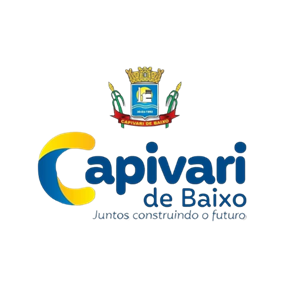 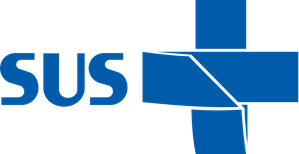 CONSULTAS COM ESPECIALISTAS DA REDE MUNICIPAL
SECRETARIA MUNICIPAL DE SAÚDE
2º QUADRIMESTRE 
2024
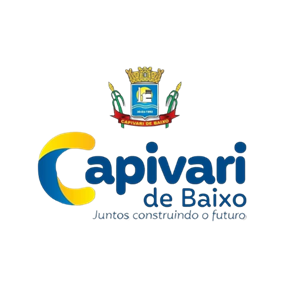 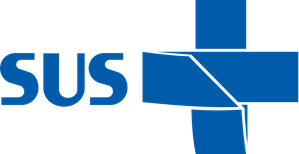 EXAMES DE IMAGEM
SECRETARIA MUNICIPAL DE SAÚDE
2º QUADRIMESTRE 
2024
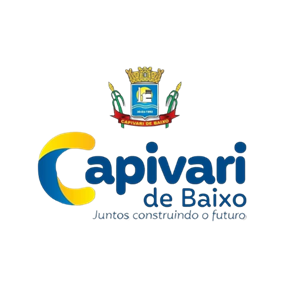 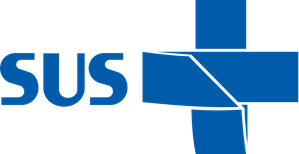 CIRURGIAS
SECRETARIA MUNICIPAL DE SAÚDE
2º QUADRIMESTRE 
2024
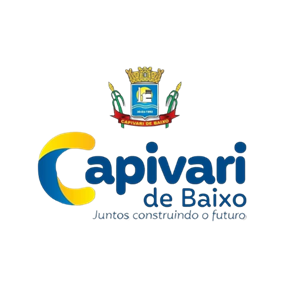 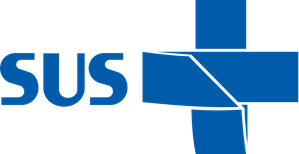 EMULT
SECRETARIA MUNICIPAL DE SAÚDE
2º QUADRIMESTRE 
2024
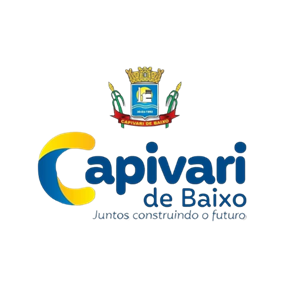 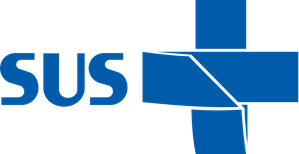 EMAD
SECRETARIA MUNICIPAL DE SAÚDE
1º QUADRIMESTRE 
2024
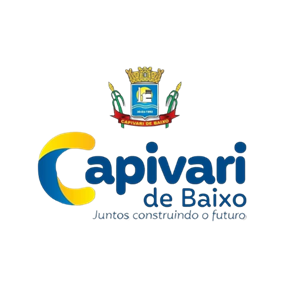 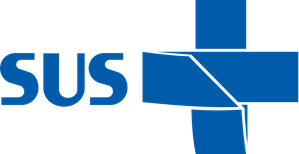 EXAMES DE LABORATÓRIO
EXAMES DE RADIOGRAFIA
SECRETARIA MUNICIPAL DE SAÚDE
1º QUADRIMESTRE 
2024
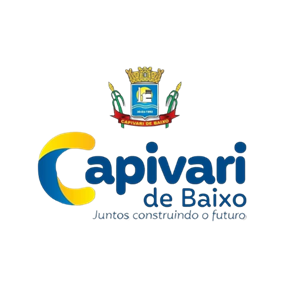 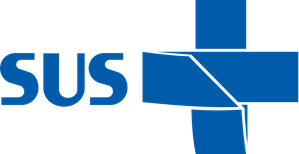 FARMÁCIA
SECRETARIA MUNICIPAL DE SAÚDE
2º QUADRIMESTRE 
2024
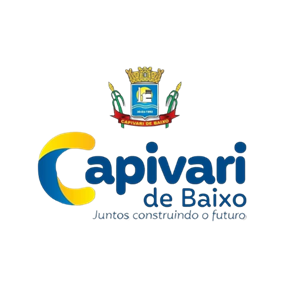 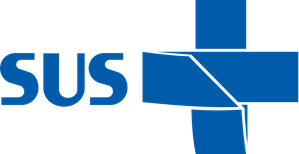 IMUNIZAÇÃO
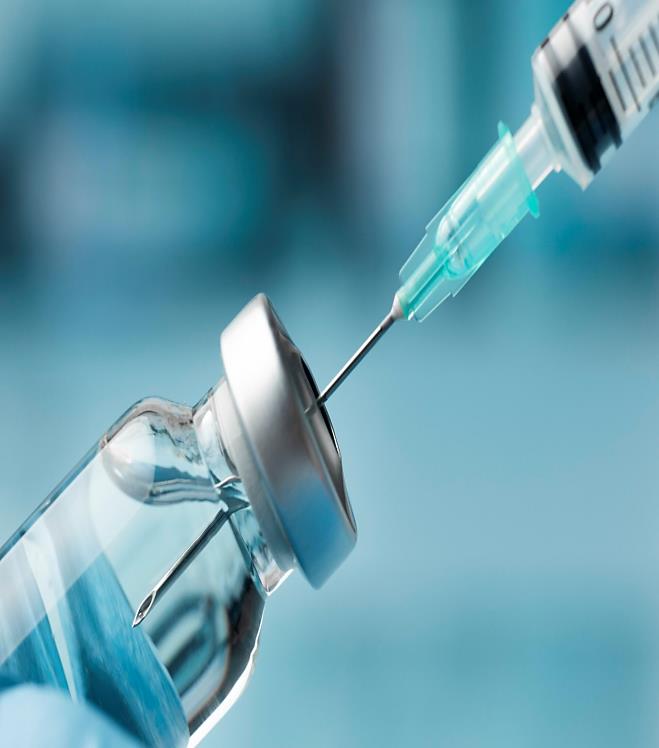 Durante o 2º quadrimestre foram realizados 4.137 vacinas
SECRETARIA MUNICIPAL DE SAÚDE
2º QUADRIMESTRE 
2024
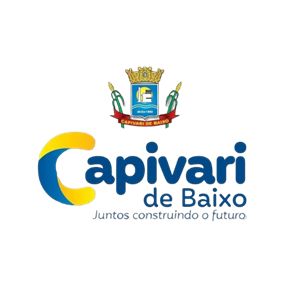 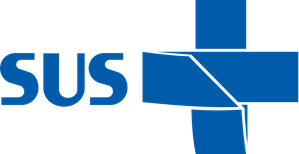 ALGUMAS AÇÕES DA SECRETARIA MUNICIPAL DE SAÚDE NO 2º QUADRIMESTRE 2024
SECRETARIA MUNICIPAL DE SAÚDE
2º QUADRIMESTRE 
2024
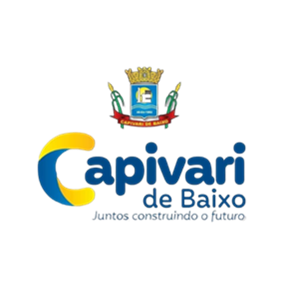 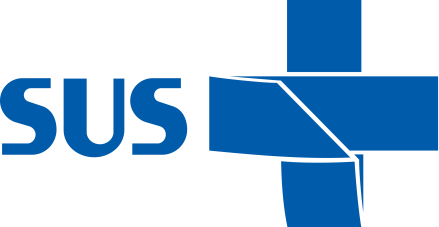 PALESTRA EDUCATIVA NAS ESCOLAS E CRECHES
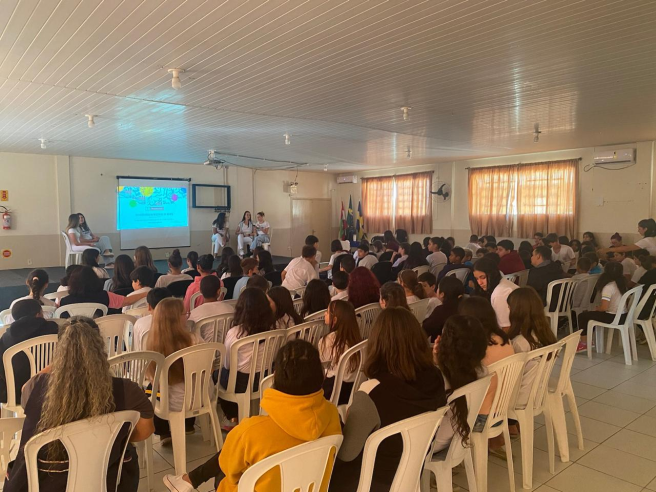 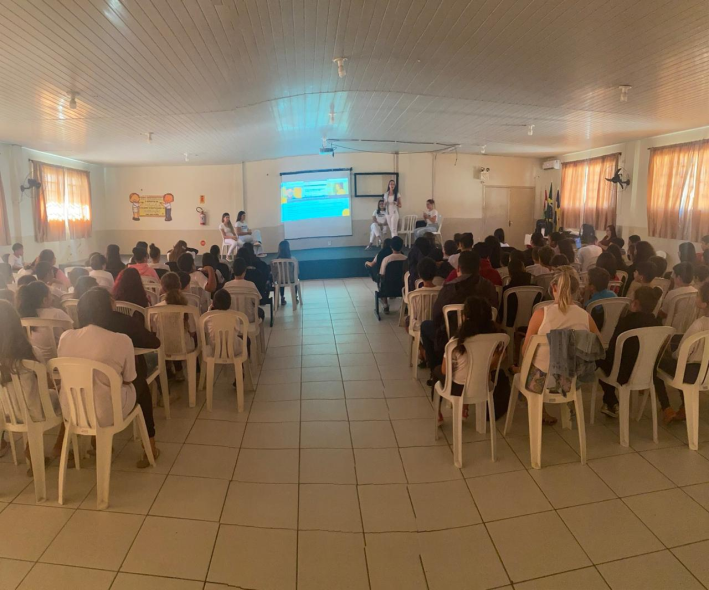 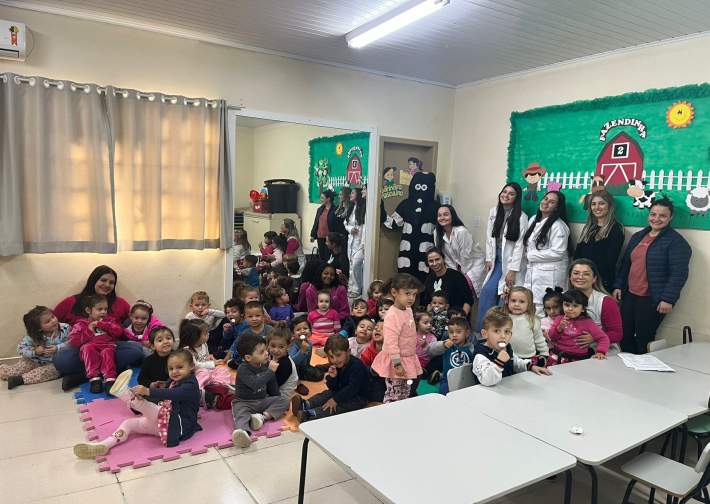 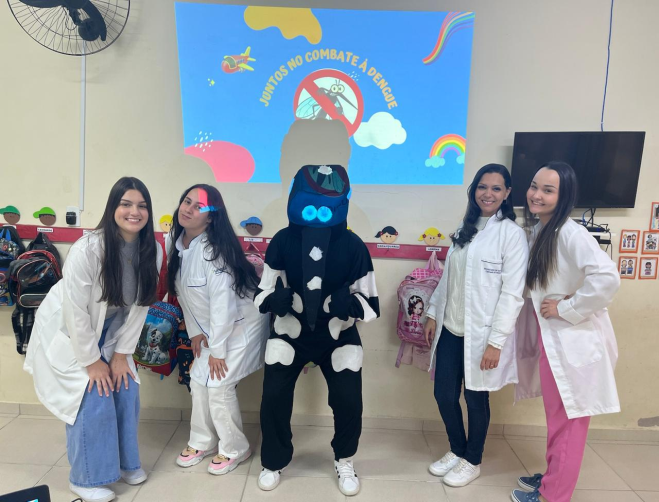 SECRETARIA MUNICIPAL DE SAÚDE
2º QUADRIMESTRE 
2024
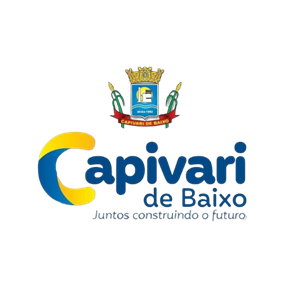 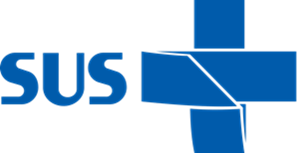 DIA D – CAMPANHA CONTRA A INFLUENZA
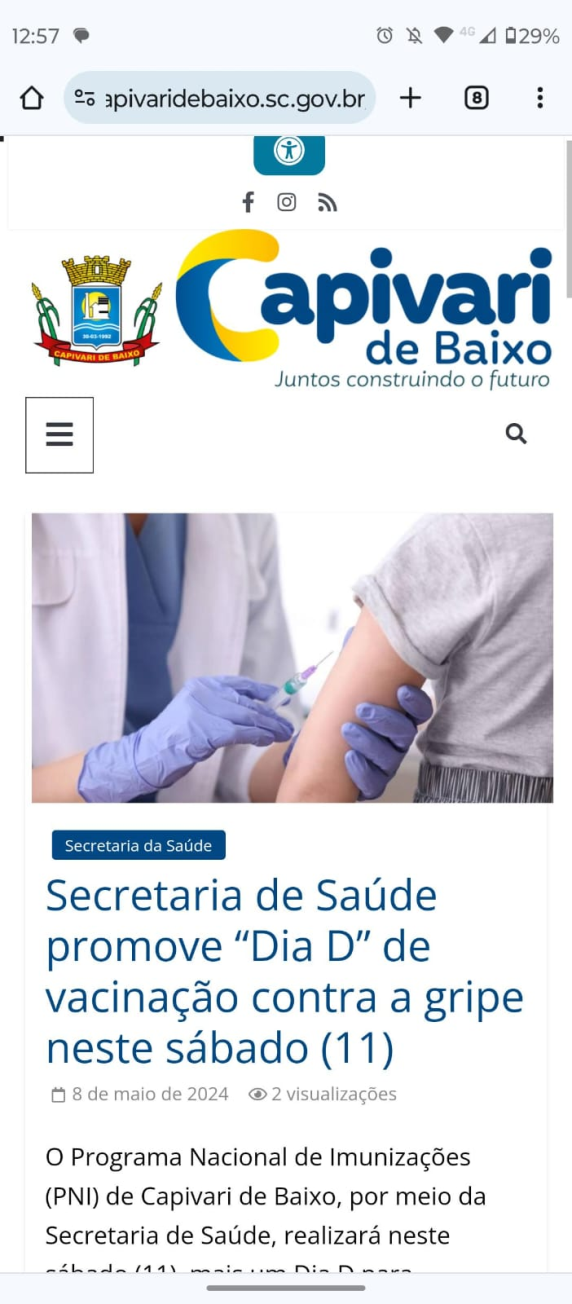 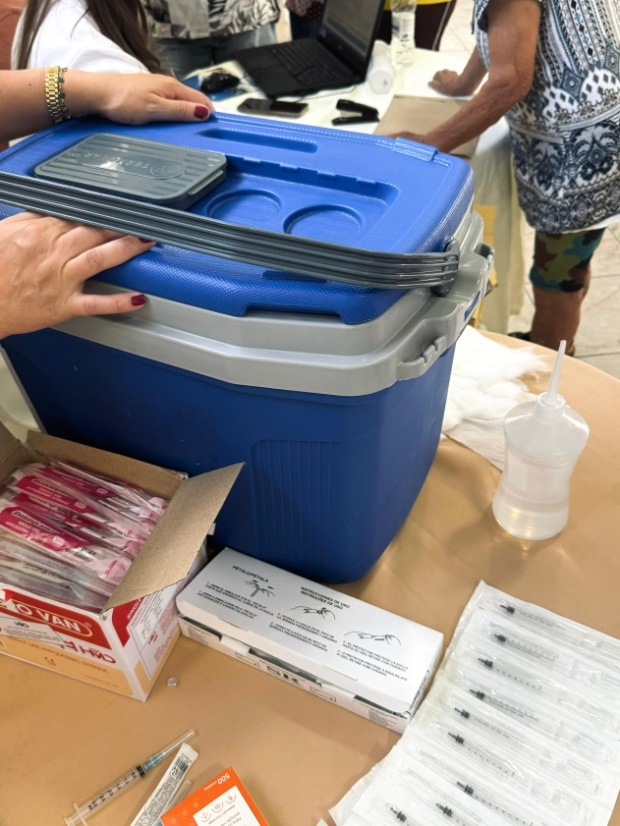 SECRETARIA MUNICIPAL DE SAÚDE
2º QUADRIMESTRE 
2024
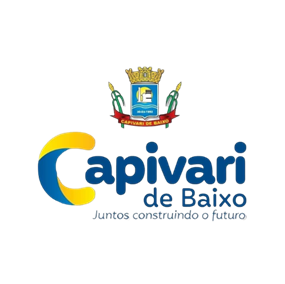 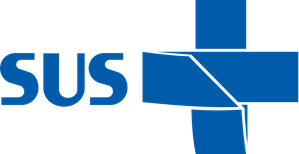 CAPACITAÇÃO PARA OS PROFESSORES DAS SÉRIES INICIAIS
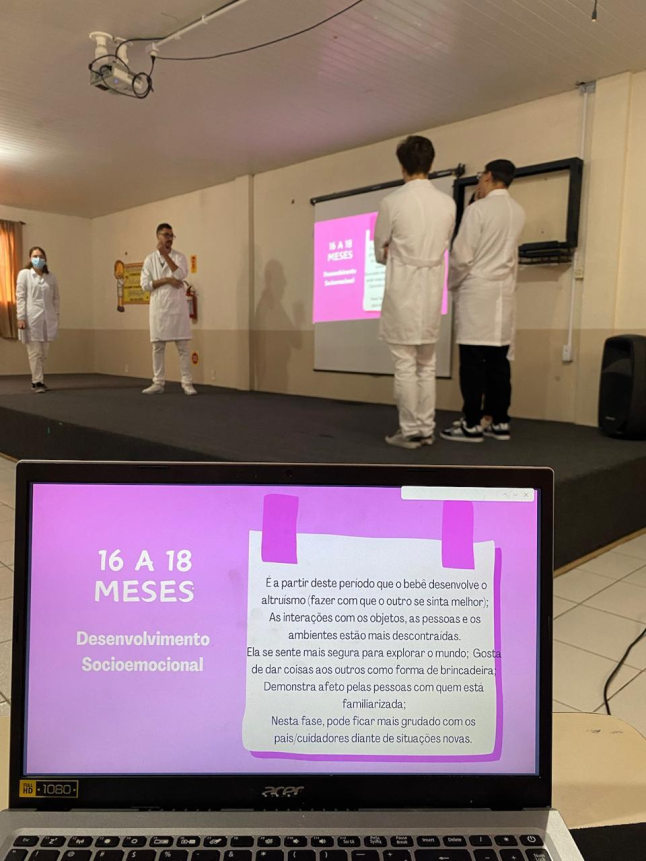 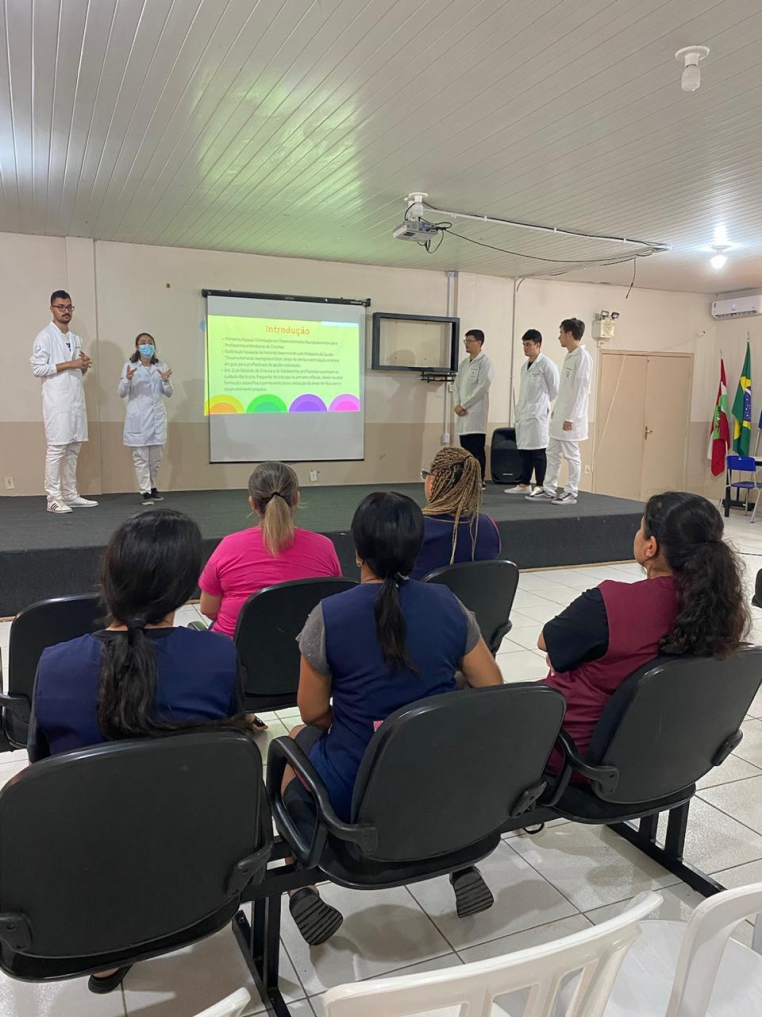 SECRETARIA MUNICIPAL DE SAÚDE
2º QUADRIMESTRE 
2024
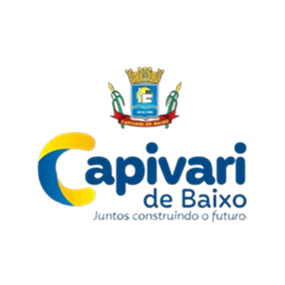 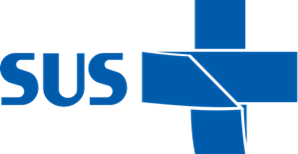 MOBILIZAÇÃO DE COMBATE A DENGUE
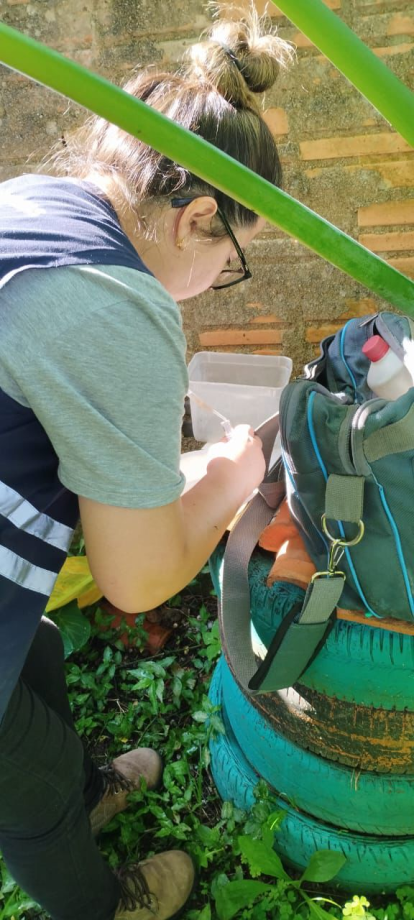 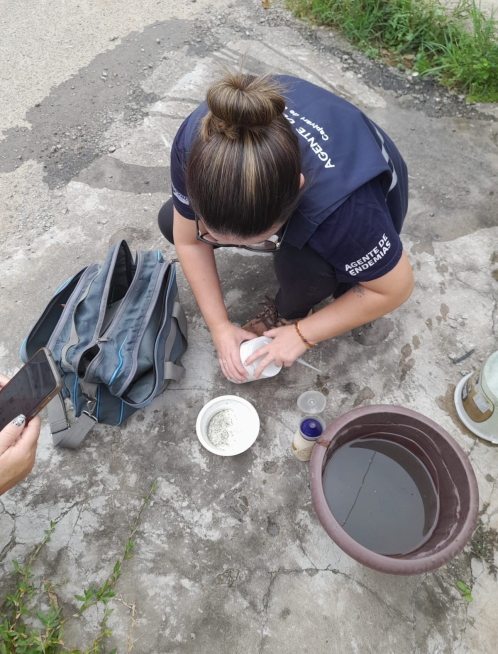 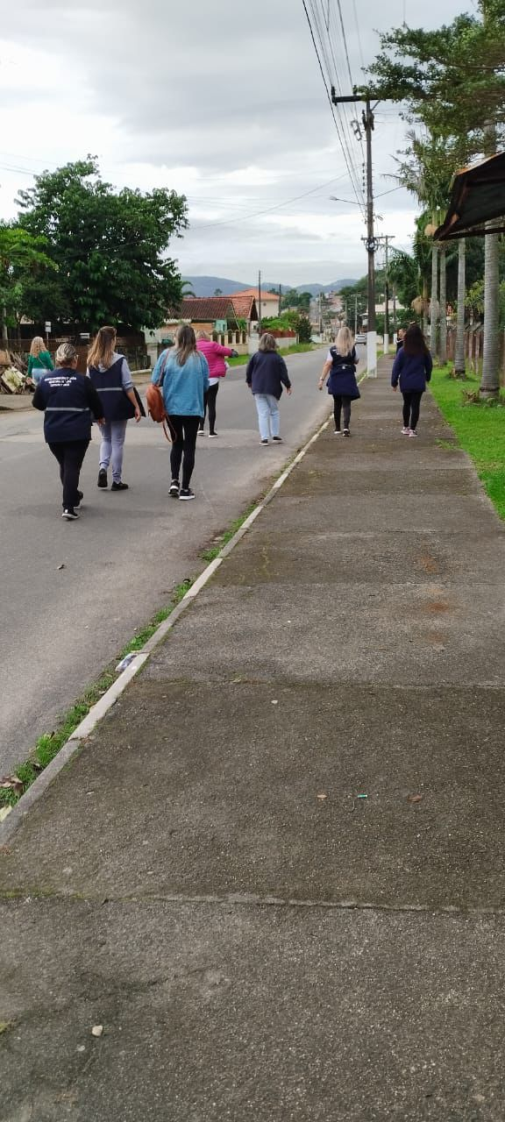 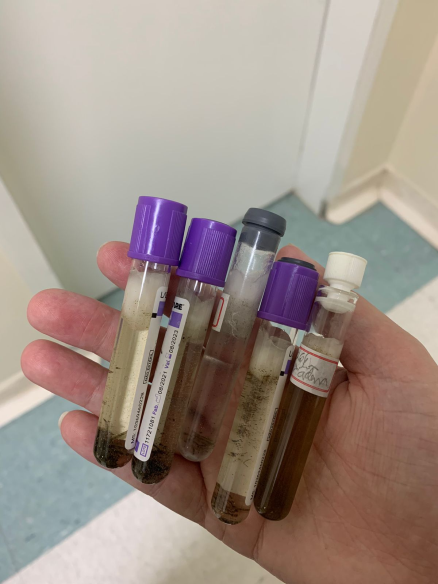 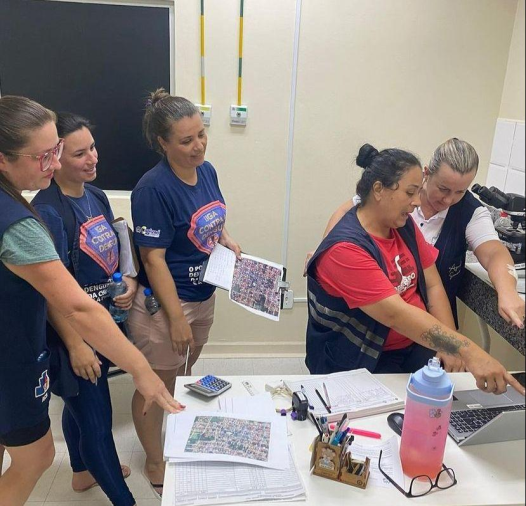 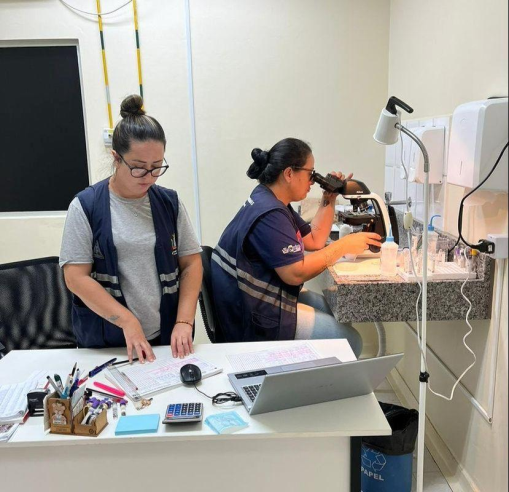 SECRETARIA MUNICIPAL DE SAÚDE
2º QUADRIMESTRE 
2024
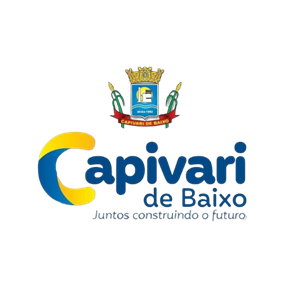 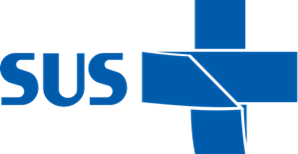 CAMPANHA NACIONAL DE VACINAÇÃO CONTRA A POLIOMIELITE
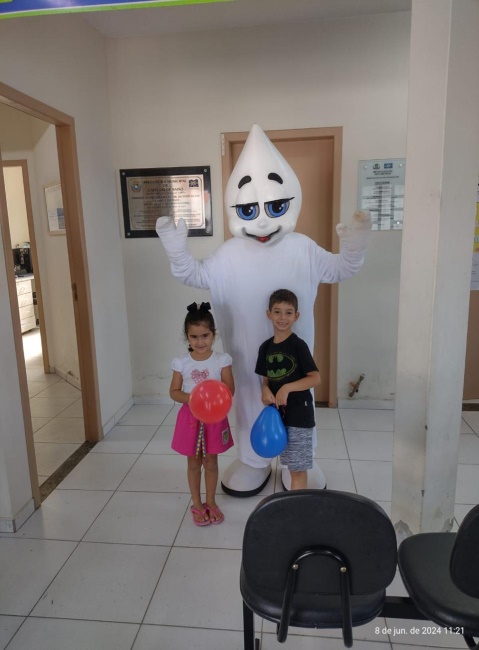 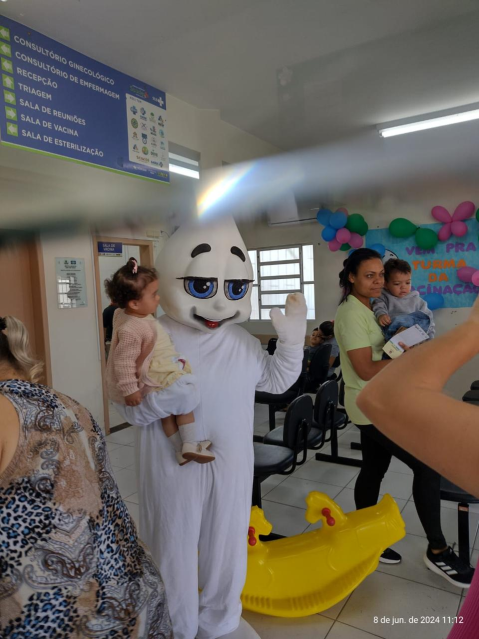 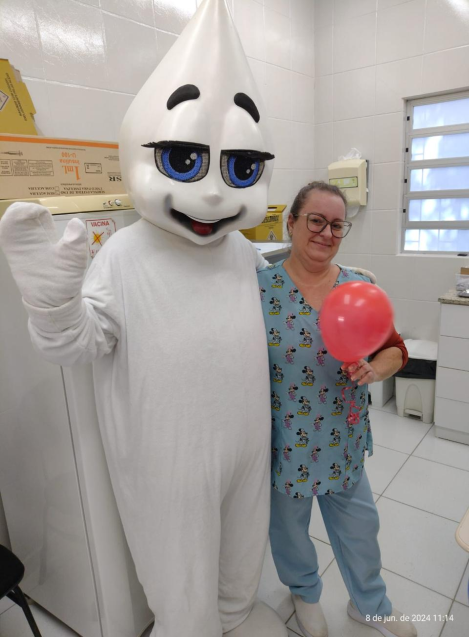 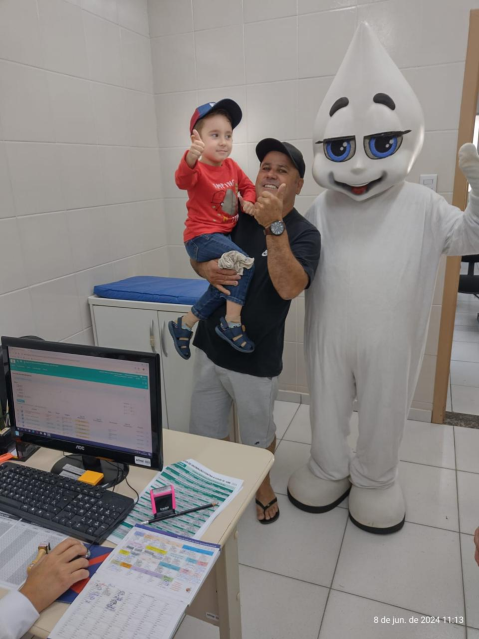 SECRETARIA MUNICIPAL DE SAÚDE
2º QUADRIMESTRE 
2024
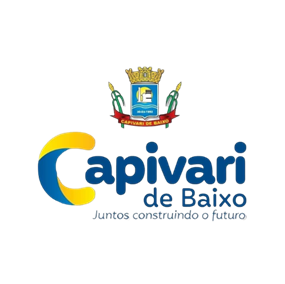 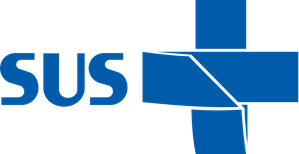 ENTREGA DE VEÍCULO PARA O TFD
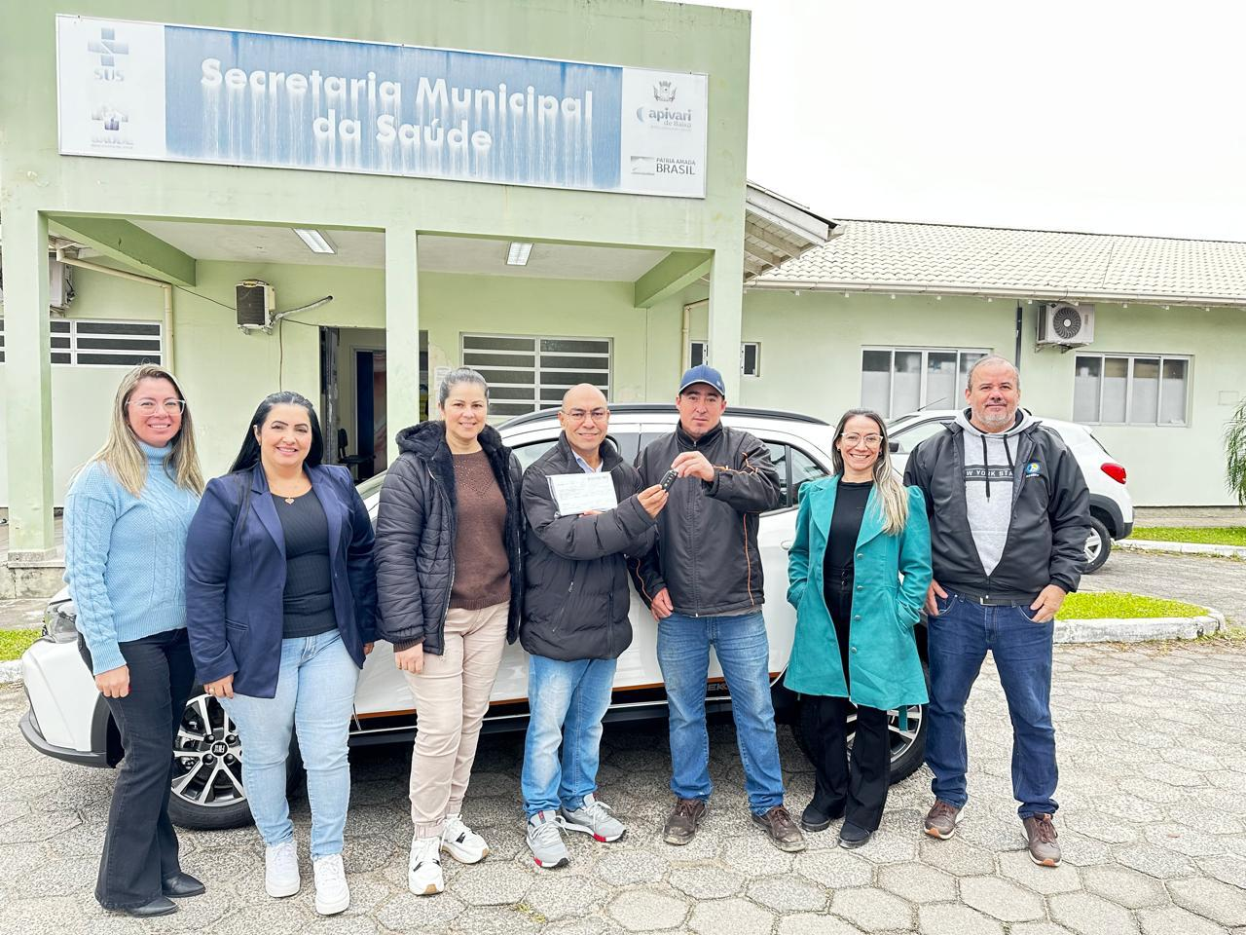 SECRETARIA MUNICIPAL DE SAÚDE
2º QUADRIMESTRE 
2024
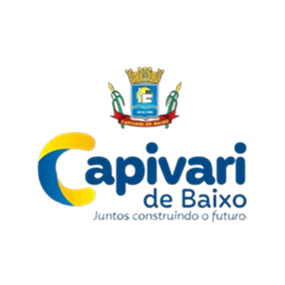 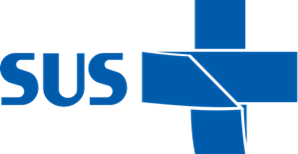 AÇÃO EDUCATIVA NA APAE
AGOSTO LARANJA
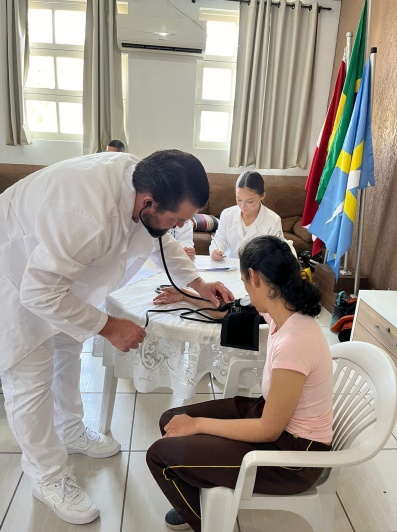 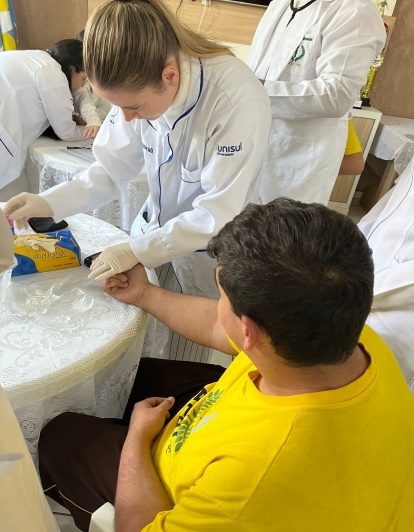 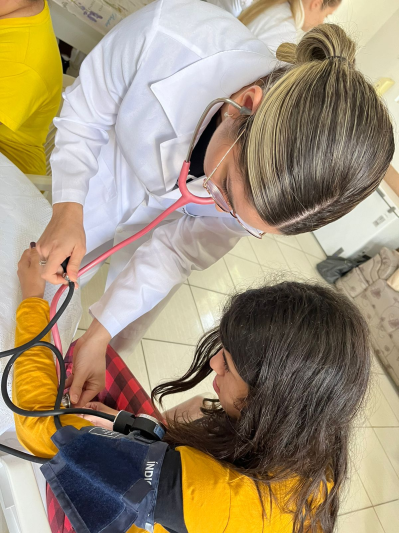 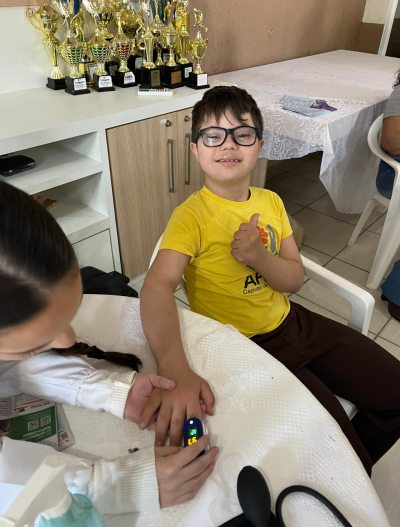 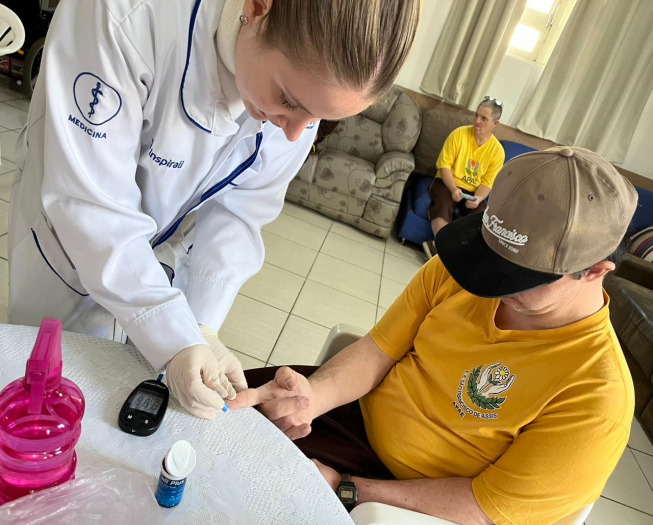 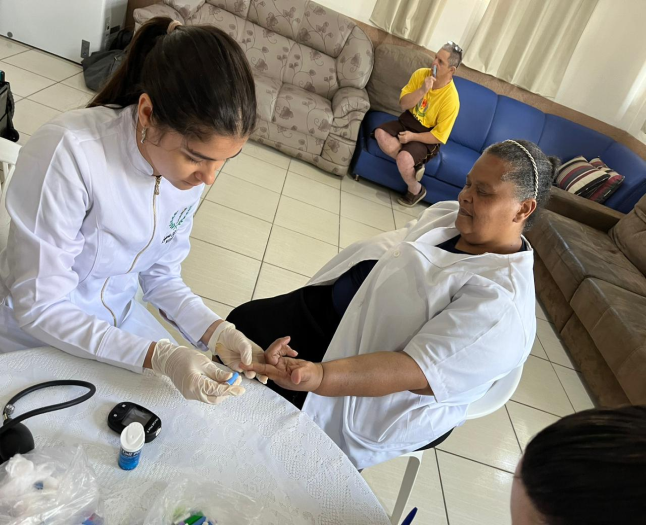 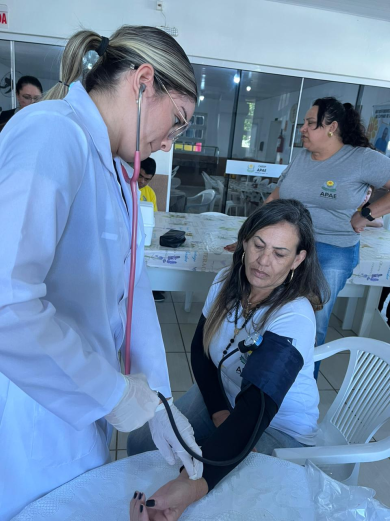 SECRETARIA MUNICIPAL DE SAÚDE
2º QUADRIMESTRE 
2024
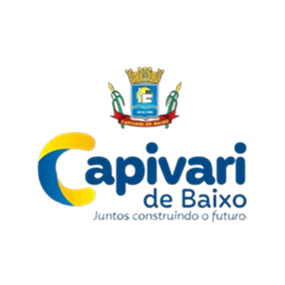 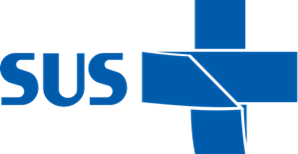 MONITORAMENTO ESTRATÉGICO DE VACINAÇÃO - MEV
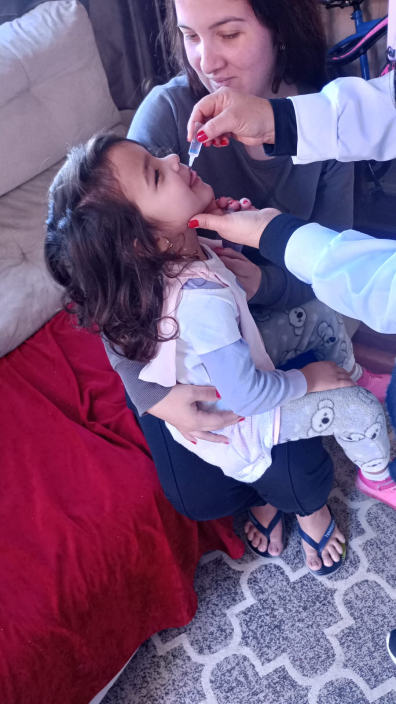 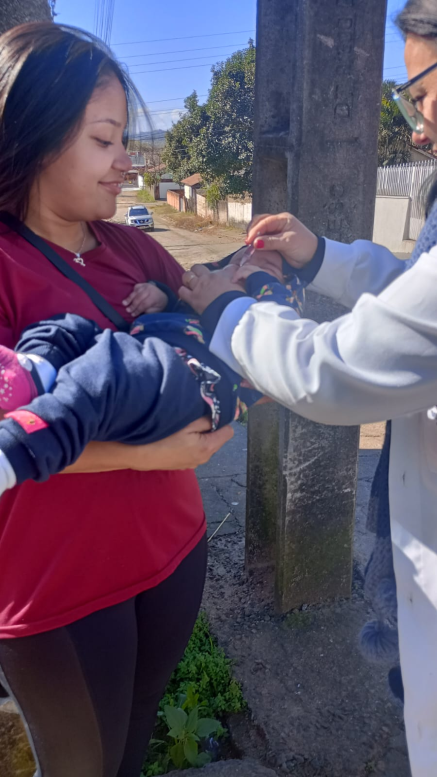 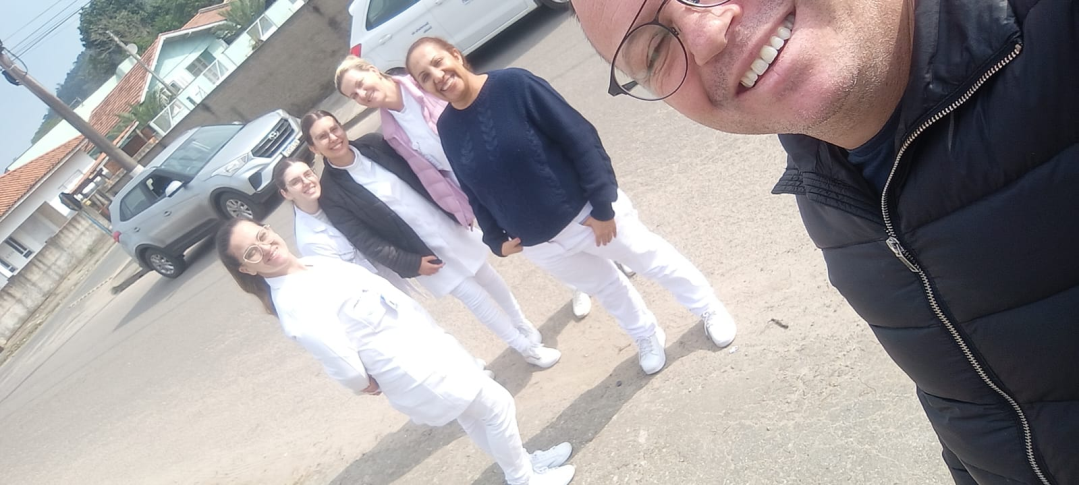 SECRETARIA MUNICIPAL DE SAÚDE
2º QUADRIMESTRE 
2024
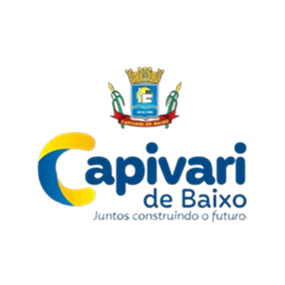 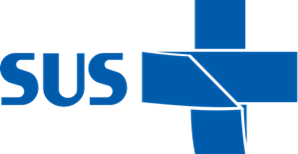 PROGRAMA SAÚDE NA ESCOLA - PSE
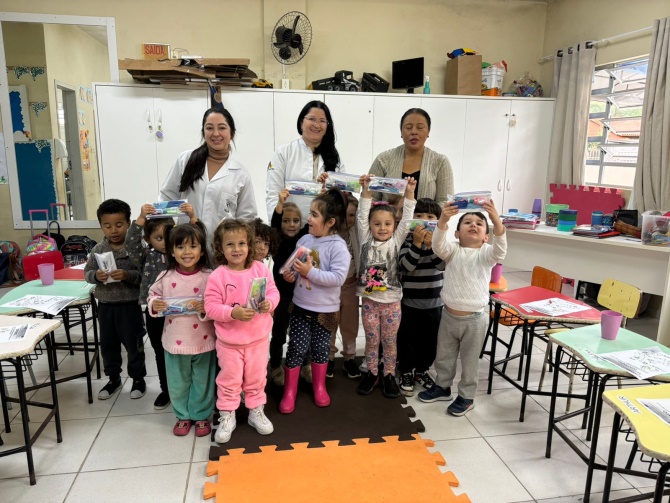 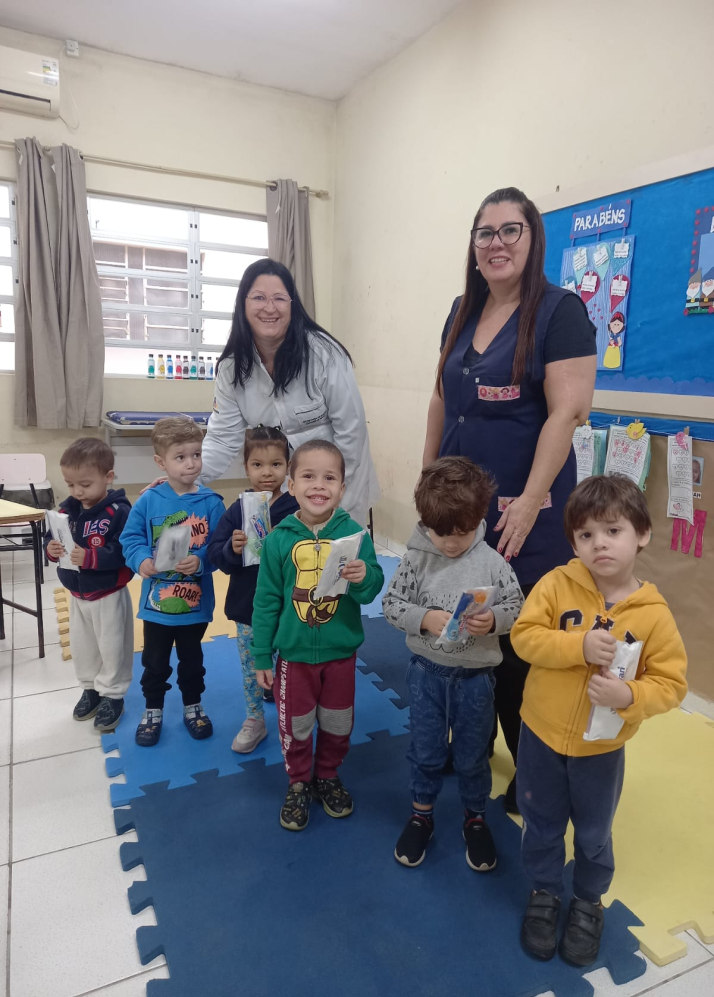 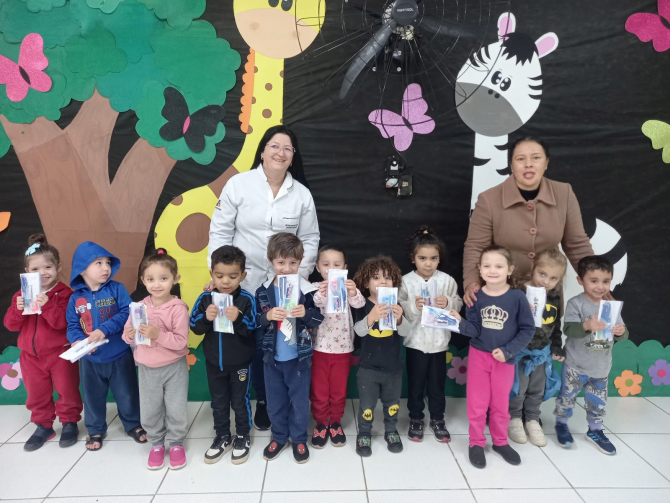 SECRETARIA MUNICIPAL DE SAÚDE
2º QUADRIMESTRE 
2024
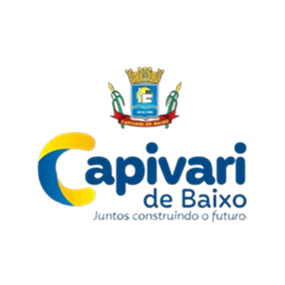 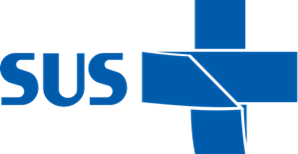 ENTREGA DE MATERIAL PARA AS ACS E ACE
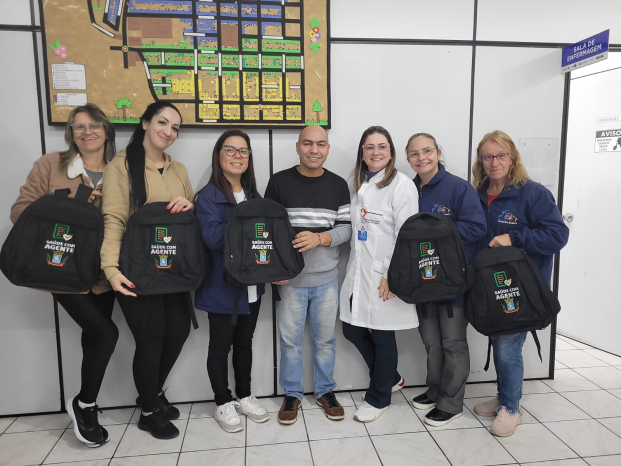 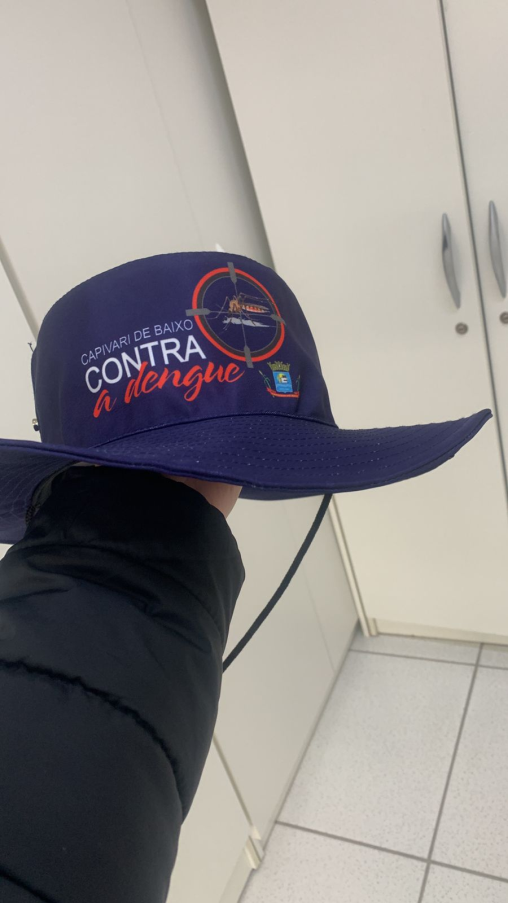 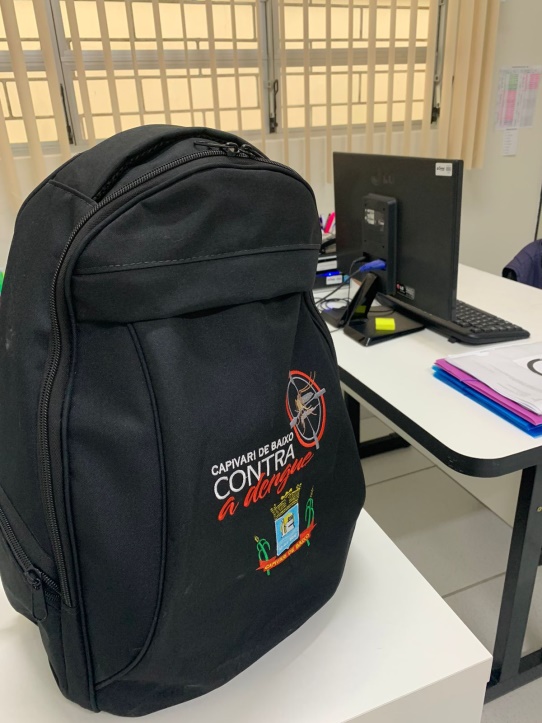 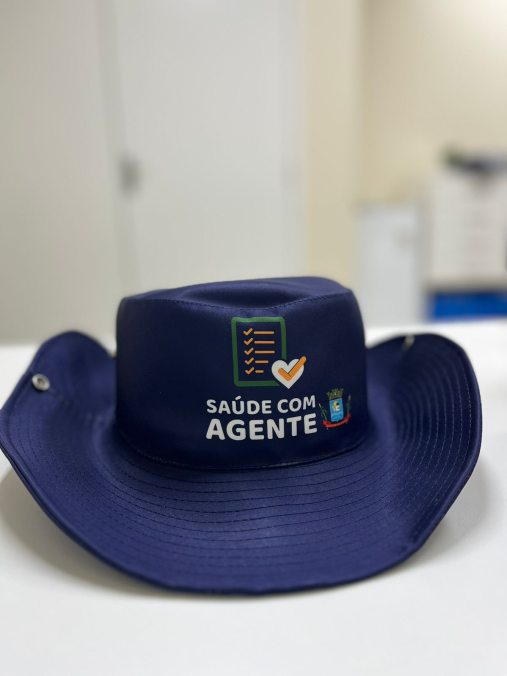 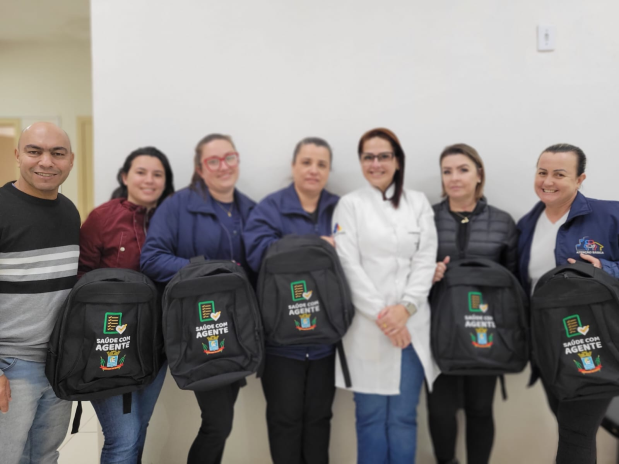 SECRETARIA MUNICIPAL DE SAÚDE
2º QUADRIMESTRE 
2024
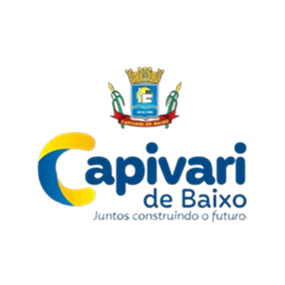 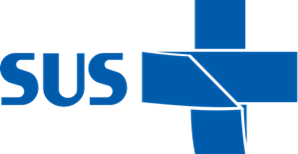 CURSO DE GESTANTES
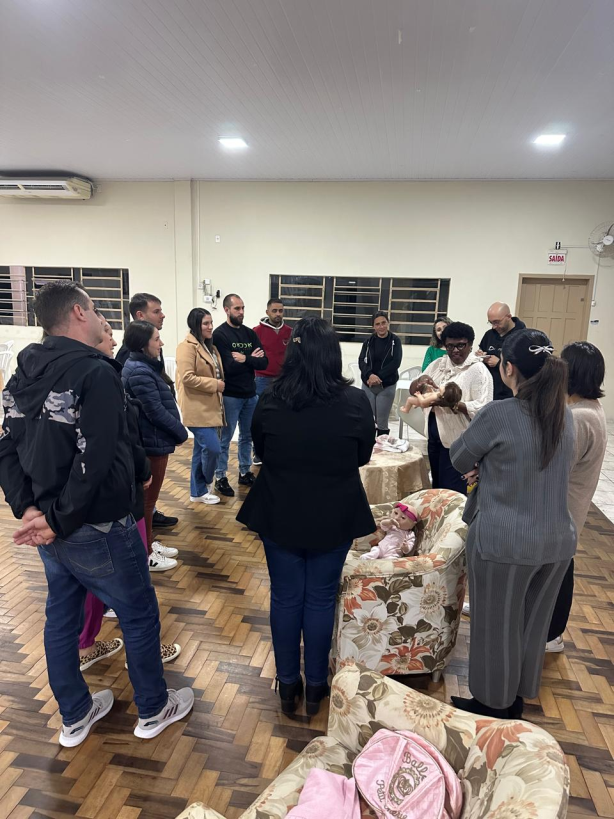 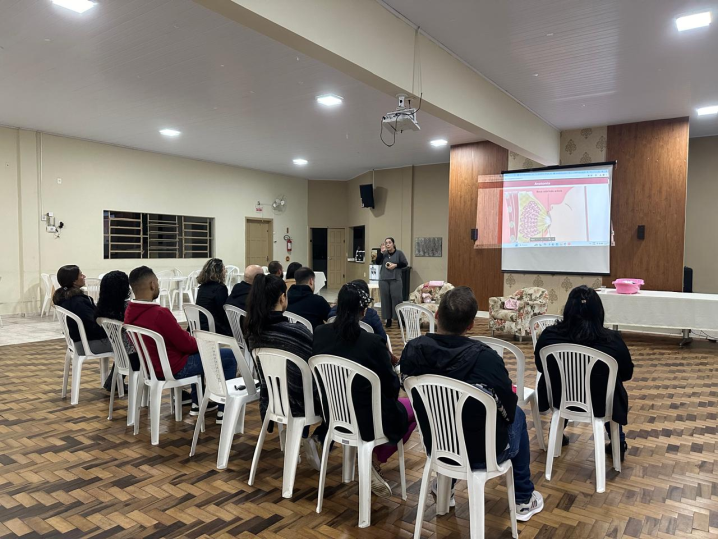 SECRETARIA MUNICIPAL DE SAÚDE
2º QUADRIMESTRE 
2024
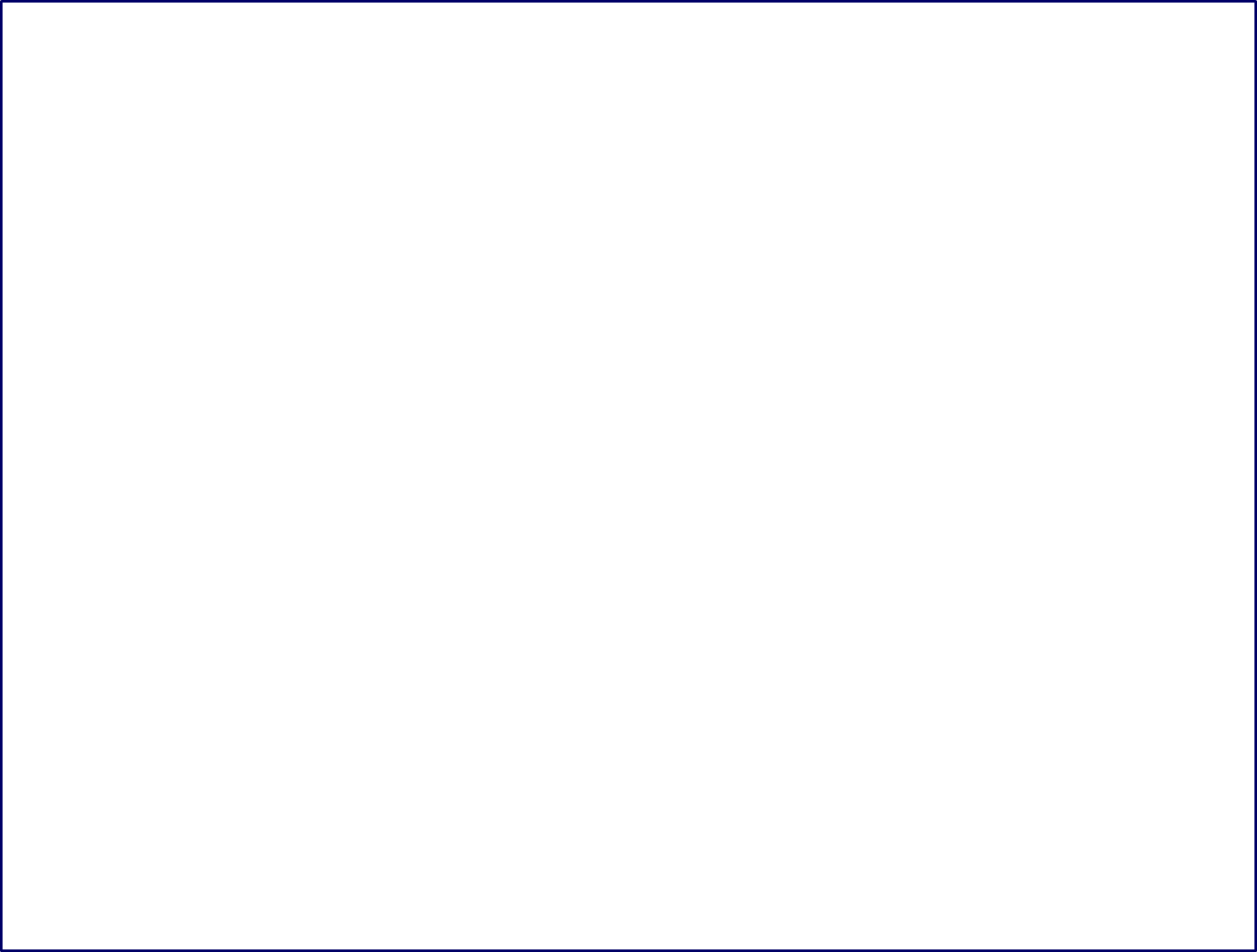 OBRIGADO

Secretaria de Saúde
Capivari de Baixo
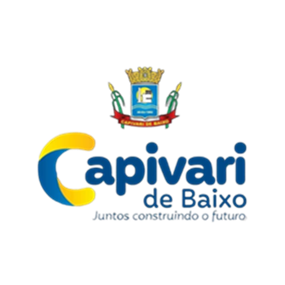 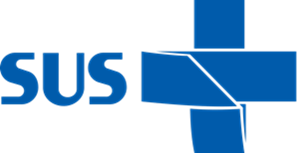